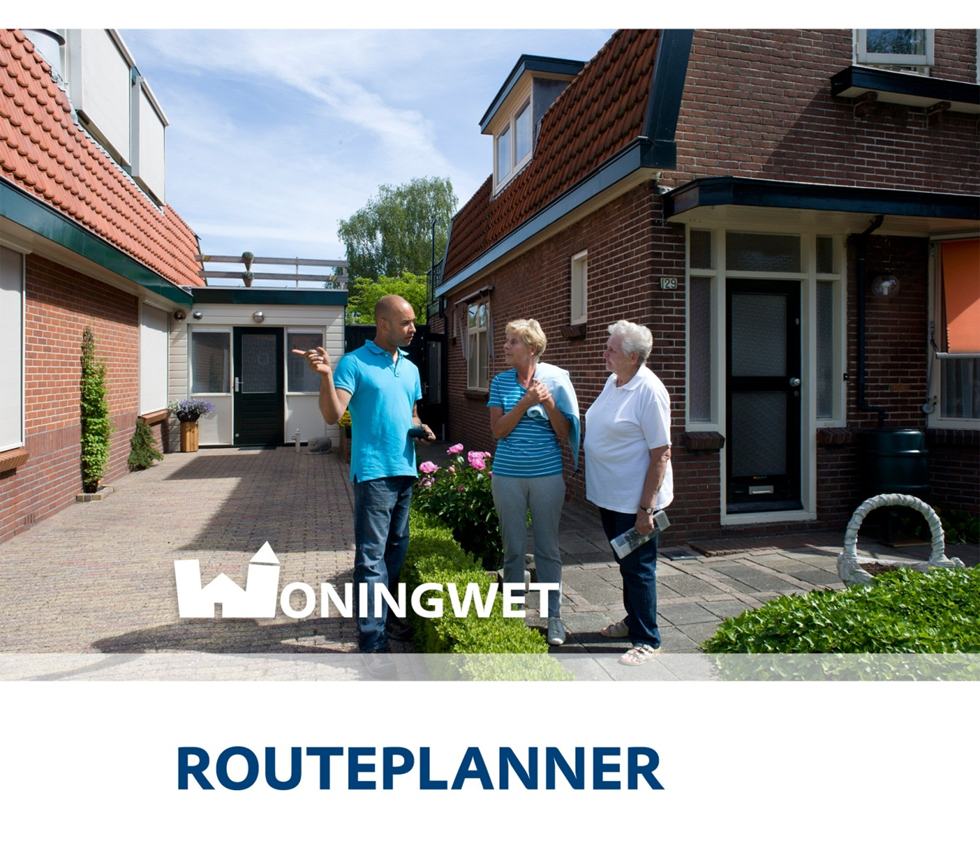 opening
Met mooi logo enzo
Woningwet en de invloed van huurders
Woningwet en invloed huurders
Doel: nieuw evenwicht tussen corporatie-huurders-overheid door meer rechten en faciliteiten

Bij prestatieafspraken als gelijkwaardige partij aan tafel, gelijkwaardige informatiepositie tav financiën en investeringskracht.
Instemmingsrecht bij fusie en verbindingen
Voordracht huurderscommissaris(sen)
Wooncoöperatie
ONDERWERPEN
Beschikbaarheid van woningen
Kwaliteit van woningen
Betaalbaarheid van woningen
Duurdere huurwoningen en maatschappelijk vastgoed
Wonen en zorg
Leefbaarheid en veiligheid
Looptijd, monitoring en samenwerking
Woningwet over prestatieafspraken
Gemeente maakt woonvisie
Corporatie maakt overzicht voorgenomen werkzaamheden
Corporatie overlegt met de huurdersorganisatie over dit overzicht
Corporatie stuurt overzicht (‘bod’) vóór 1 juli naar college B&W en verzoekt gemeente en huurdersorganisaties om afspraken te maken
Op basis hiervan gaan partijen in gesprek en worden vóór 15 december afspraken gemaakt
Samenwerking
Cyclus in de praktijk
Rollen en verantwoordelijkheden